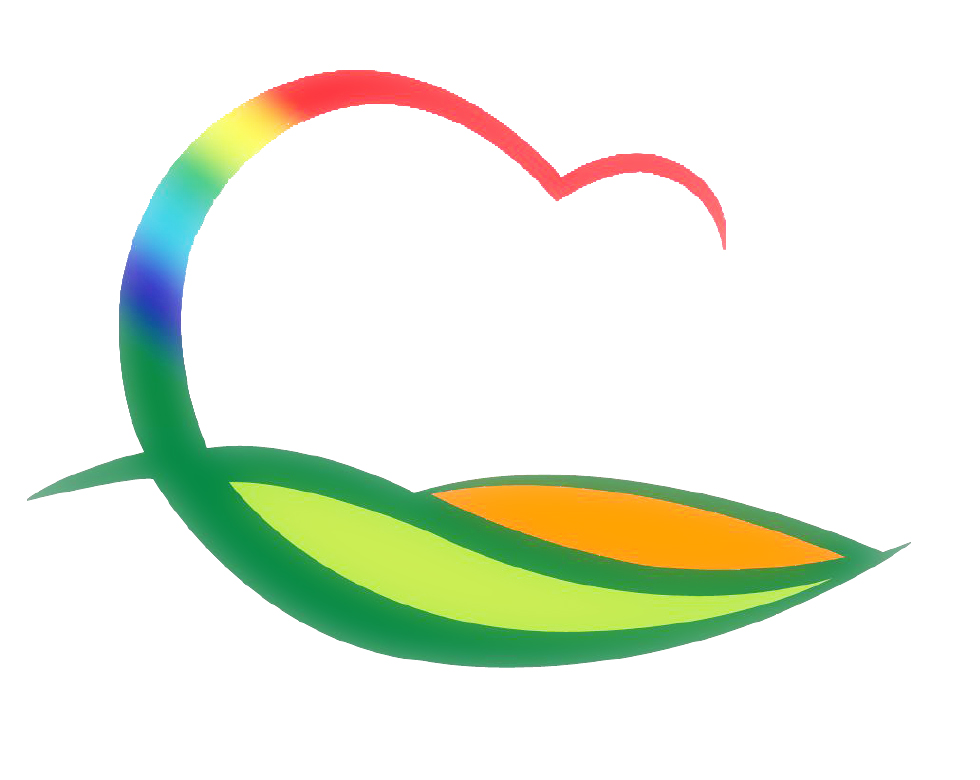 행   정   과
[Speaker Notes: 먼저, 지금의 옥천입니다.]
4-1. 제8회 도-시군 정책협의회 개최
12. 17. (목) 15:30 / 영상회의실 / 부군수님 참석  
핵심과제 토론, 현안사항 전달, 건의 및 협조사항 등
4-2. 영동군↔공공연대노동조합 실무교섭(4차)
12. 17. (목) 16:00 / 대회의실
2020년 공무직근로자 단체·임금협약 교섭
4-3. 영동군 웹진 12월호 발행
12. 16. (수) / 수신동의자  17,844명
군정 주요소식 및 관광지 정보
4-4. 2020년 지하시설물 DB 구축 사업 준공 
준공예정일 : 12. 15.(화)
상수관로 DB 구축 자료 운영 시스템 탑재 활용